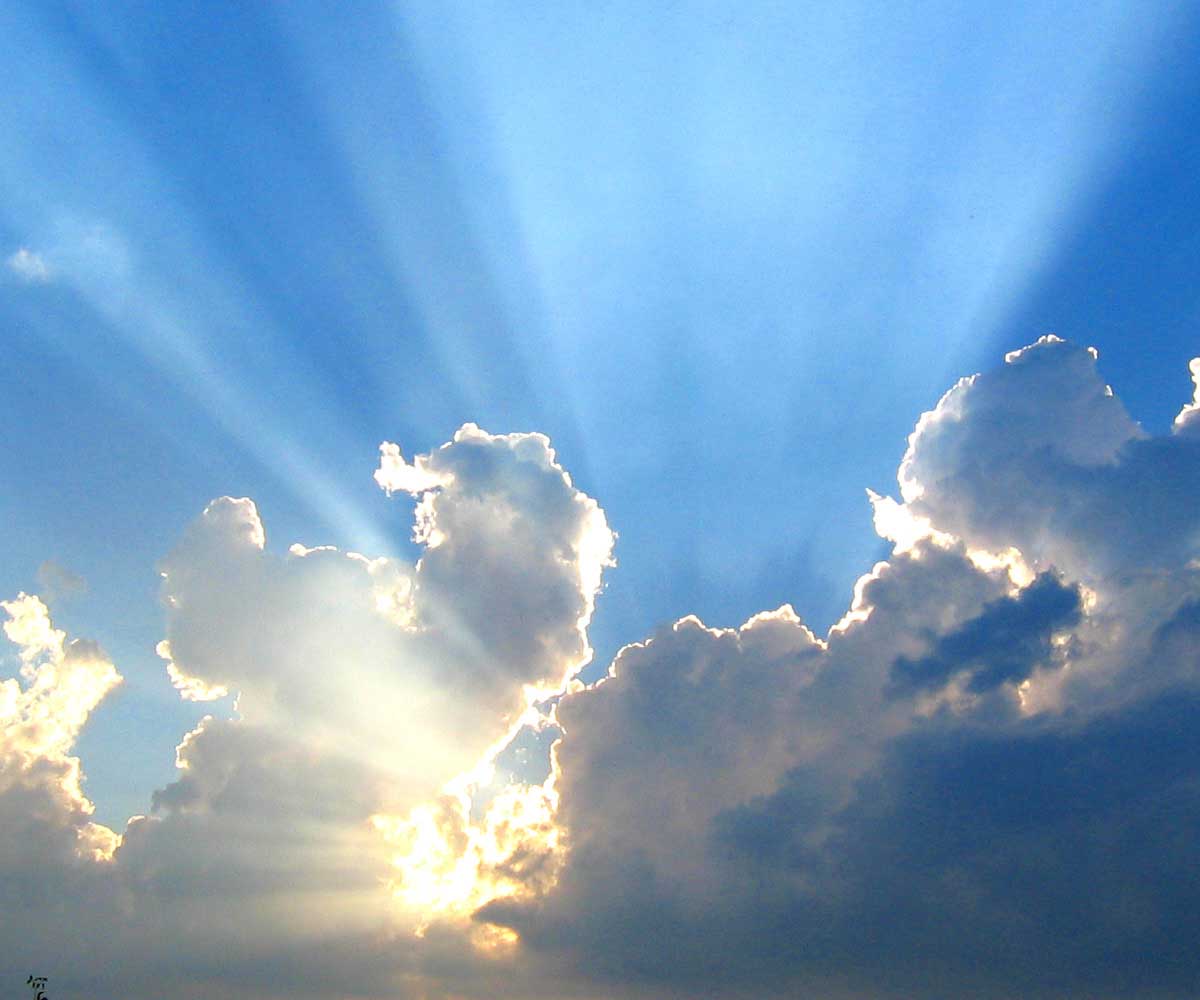 VIRGINIA FEDERATION OF
NARFE (VFN)
2023 
MEMORIAL SERVICE
VFN HONORING OUR OWN
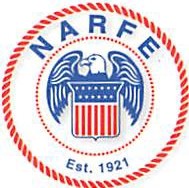 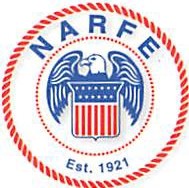 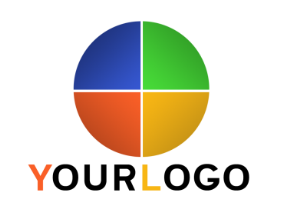 AREA  I
Marilyn Riddle
Area Vice President
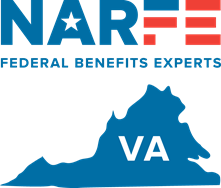 Chapter 682 – Peninsula
Arlene M. Anderson	Marie D’arc Bruneau	
Jeremiah F. Creedon	Prothro Roma
Peggy M. Delaura		Lewis B. Thurston
Carolyn Leduc		Lorraine White	
Bette L. Raup		Thomas J. Yager
Brenda Zehnder
			
Chapter 685 - Williamsburg
Jean W. Banks		Christian Pascale
Bette Mae Schintzel
 
Chapter 1757- Middle Peninsula
Bernice Geddings			Al Neal	
Don Mitchell			Gordon Riley
 
Chapter 1823 - Northern Neck
Deloris Lewis			BJ Thomas McMillan
 
MOMENT OF SILENCE
AREA II
Julia Hobbs, Betty Warren
Co Area Vice Presidents
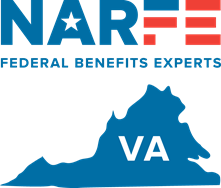 Chapter 5 - Metro
James A. Guillot
 
Chapter 66 - Tidewater
Betty Miller		Harold Pattee
Chauncey L. Jackson
 
Chapter 974 - Virginia Beach (Bayside)
Mary Louise Anderson	Floyd F. Jackson
Betty Stipes
Chapter 1827 – Virginia Beach (Seaside) 
 
		Betty R. Atkinson		Kenneth C. Gimbert
		John R. Barnes 		Samuel C. Lattuca	     
		Joseph P. San Clemente
MOMENT OF SILENCE
AREA III
Wynn Hasty
Area Vice President
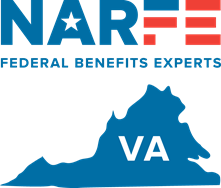 Chapter 28 – Petersburg
Jack W. McMurchy   	Elizabeth R. Piecek

Chapter 60 – Richmond
Julia T. Brown		Janice E. Pritchard
Shirley T. Irving		J. Wayne Thomas

Chapter 1727 - Tuckahoe
No deaths reported

Chapter 2065 - Louisa
Lucille Andrews		Paul Brown
William F. Martin
Chapter 2080 – Piedmont
		Robert T. Amos		Charles F. Waterfield
		Betty Pearson

Chapter 2265 – Midlothian
		James Bradley		Virginia C. Mohler
		Selma T. Gardner		William White
		Jennie N. Lekacos

MOMENT OF SILENCE
AREA IV
Graylin Taylor
Area Vice President
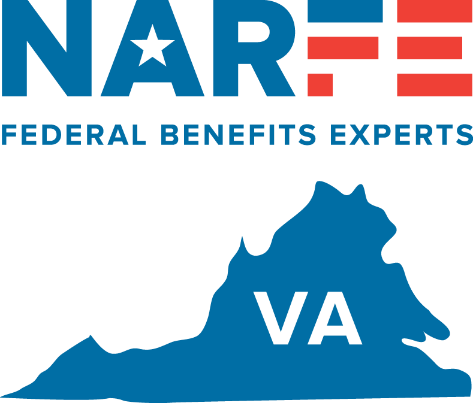 Chapter 1293 - Churchland/Portsmouth
Geraldine Budd		 Henry Stafford   Catherine Jean Gay Woodward
		
Chapter 1697 - Brentwood
Ella J. Anderson		Florence Claggion Lois W. Broadnax		W. Fay Graham	
Geraldine Budd		Rorie N. Wilson				
Chapter 1743 - Suffolk
James Emery Nichols

MOMENT OF SILENCE
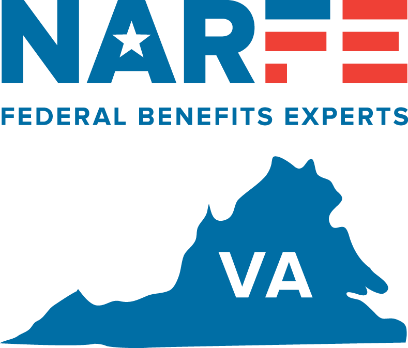 AREA VII			                     		     Luther Santiful
		Area Vice President
Chapter 111- Roanoke Valley
Richard G. Ara		Betty Moomaw
Lillian Black		Jerry L. Mullins 
Janice D. Boitnotte	Lois R. Overstreet
Janice K. Burks		James Rademacher
William S. Campbell	Betty Riley	
Virginia Fitzgerald		Maurice D. Ruddle Freddie L. Hartman	John Michael St Clair
George W. Hawkins	Louis R. Sheckler
Clarence Hodnett		Crowell T. Smith
James W. Horning	Juanita R. Stanley
Claude Humbert, Jr. 	Kenneth Bob Thomas
Emily M. Jones		Helen Thompson
Etta Lane		Frank D. West	
Martin T. McFarland	Albert E. Winfield	
Thelma E. Meadow	Cecil Wilkinson, Sr.
Andrew H. Wright
Chapter 135 -Charlottesville/Albemarle
Beverly Clubbs	Marguerite M. Shepherd
Ernest Gheen	Frederick M. Shillinger
Beverly C. Hemmer

Chapter 164 – Harrisonburg
James Early                 Richard C. Taylor
Peggy A. Graham	        Leon R. Waters
Louis A. Johnson	        Richard I. Williams
William R. Layman       Benjamin J. Zimmerman
Nancy L. MacAllister
Chapter 180 – Winchester
George E. Bagby		Nancy A. Ishmael
Charles J. Bennsky	Jack L. Lake
Georgia R. Boswell	Leon W. Moroney
Charles S. Brown		Joseph S. Reiff
Norma J. Brown		Skip Royston
Marie L. Burnett		Barbara A. Seldon
Mary E. Cox		Suzanne Webb
Robert J. Devlin
 
Chapter 1793 - Page Valley/Luray
Ernest Richard Blevins
 
Chapter 2358 – Shenandoah County
		Gloria H. Mette

MOMENT OF SILENCE
AREA VIII
Leslie Ravenell
Area Vice President
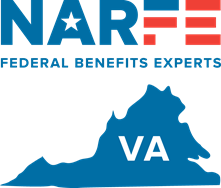 Chapter 90 – Fredericksburg
Larry D. Bernard		Francis T. Kutt
Francis C. Brda		Leon M. Shiner
 
Chapter 595 - Colonial Beach
J.C. Hotter                 Mary Norton
Richard Post             Jack Short

Chapter 1549 – Fauquier
Robert McConahy	Shirley Soule
Chapter 2112 – Caroline
No Deaths Reported

MOMENT OF SILENCE
AREA IX
James Little
Area Vice President
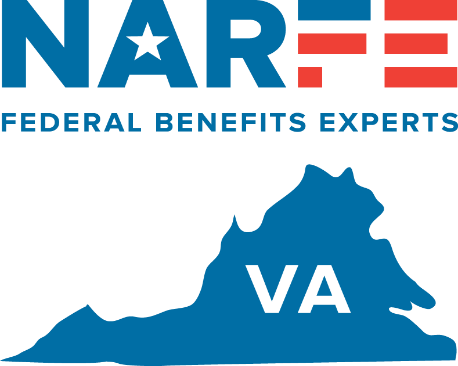 Chapter 356 - Manassas
		Ronald C. Bantom	Norman Kuehnie
		Doris Bittoff		Clarence Pigg
		John Ficeral		Joseph A. Powell	
			
 
Chapter 893 - Springfield
	Ruth E. Arthur	 	Roy M. Shibuya
	Joseph Bush			Jan B. Vanderstaay    
	       John W. Lynn			Laura Varner
	        Michael B. Miller		Dianne Walker
	Alphonse G. Santarelli
Chapter 1159 - Annandale
Peter Bazylewicz		Darlene Shields
John H. Claitor		Mark E. Shoob
Jack Drago 		Elizabeth Tell	
Bradford G. Lampshire
Myrtle Padgett		Rob Walkington	
Louise Samuel		Roy Williams

 
Chapter 1270 - Woodbridge
Brad Benson		Steve Dixon
Rose Marie Christensen	Laurence Gulick
Harry Cummings		Kevin Raymond	
Charlie Trussell

MOMENT OF SILENCE
AREA X
Theodore Pasek
Area Vice President
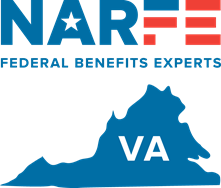 Chapter 7- Arlington
Richard L. Barr		William H. Sager
Joan P. Burroughs	Louise N. Samuel	
Robert H. Frank	              John Thomas Sprott
Bernardo Giuliano	Richard P. Stephenson
Thomas N. Grigsby 		       	
Robert Lyon 		Consuelo A. Stone
Mary Carol Mason	Wayne J. Tannahill George Meek		Joseph F. Wheeler
Joseph E. Russell	Susan M. Williams
 
Chapter 489- McLean/Great Falls
No Deaths Reported
Chapter 737- Fairfax
Walter Bowland		Sam Fisher
Frank Bowers		Jane Marie Peterson
Michael Brotton		Preston Pierce
William Crawford

Chapter 1116 - Vienna/Oakton
Charles Chettie		Philip Cohen
Marian Reeves
 
Chapter 1241 - Dulles
Ronald L. Strelow
 
Chapter 1665 - Metro Northern Virginia
Burt Bostwick

MOMENT OF SILENCE
National Only Members
Gwendolyn E Allen		Donald J Moore
	George Bagley		Leon W Moroney
	Frederick P Boltz		Robert B Odell
	Annelle B Boyd		Tammy Phillips
	Douglas S Brogden		Dawn L Price		
	Geneva Burns		Richard K Reiland
	Thomas Clements		Virginia Rettgers
	Shirley A Cornwell		L Dale Rice
	James Crosswell		David Rogers
	Richard L Custer		Helen C Rohrbaugh
	Gregorio R Delo Santos		Geraldine Rosenfeld
	Frank J Di Lustro		Edythe T Sanders
	Edwin Dukes		Ruby M Schmitz
	Reva Edwards		Jack C Seigle
	Joyce Henry		Wanda M Sherwin
	James A Higgins		Leon M Shiner
	Jerome S Johnson		John S Short
	George C Knapp		Jack W Smith
	Julia L Kroos		Rena Stephens
	John W Lynn		Beatrice S Suskin
	Michael Marrone		Kenneth G Thomas
	Delores E Mason		Maple N Woodson
	Donald R Matney		Mary C Wright
	Robert S Melvins
	Robert A Miller

MOMENT OF SILENCE